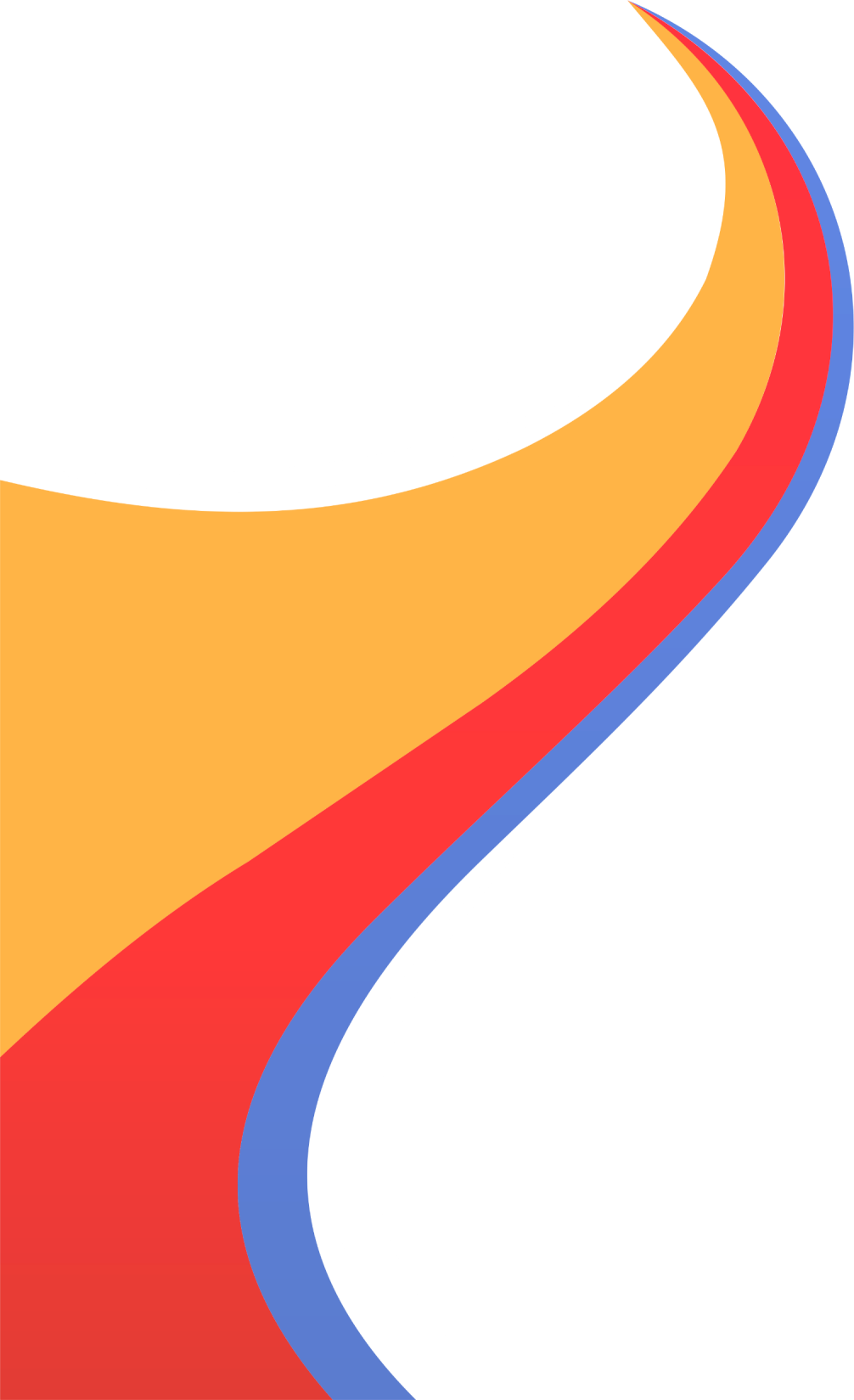 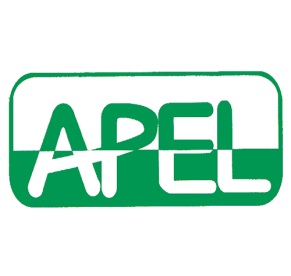 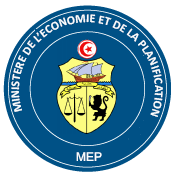 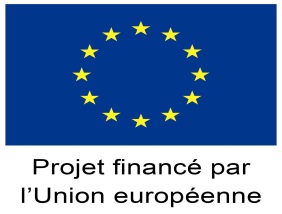 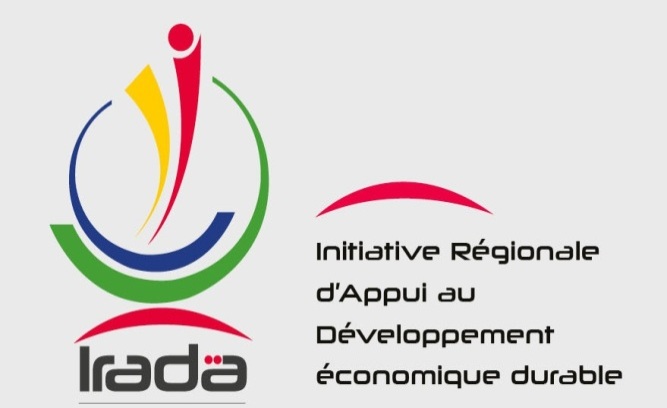 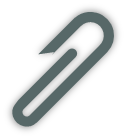 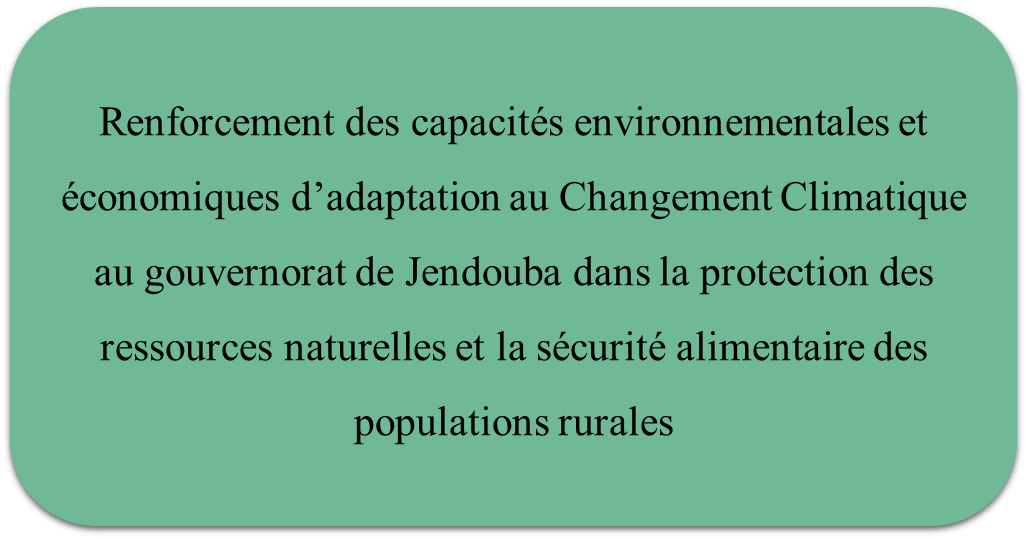 Introduction
Le projet « Renforcement des capacités environnementales et économiques d’adaptation au changement climatique au gouvernorat des Jendouba dans la protection des ressources naturelles et la sécurité d’un développement durable » s’inscrit dans le cadre du programme « Initiative régionale d’appui au développement économique durable » IRADA cofinancé par l’Union Européenne qui vise la contribution au développement économique durable et inclusif et à l’amélioration de l’employabilité des femmes et des hommes.

L’idée du projet consiste à contribuer à l’amélioration durable des revenus de la population rurale, en particulier les jeunes et les femmes à travers l’application avec succès des mesures visant à promouvoir la durabilité écologique, économique et sociale des exploitations agricoles familiales. Il développera des Activités Génératrices de Revenus (AGR) avec les femmes et les jeunes exploitants (es) agricoles familiales, habitant à Ain Sobeh de la délégation de Tabarka au gouvernorat de Jendouba
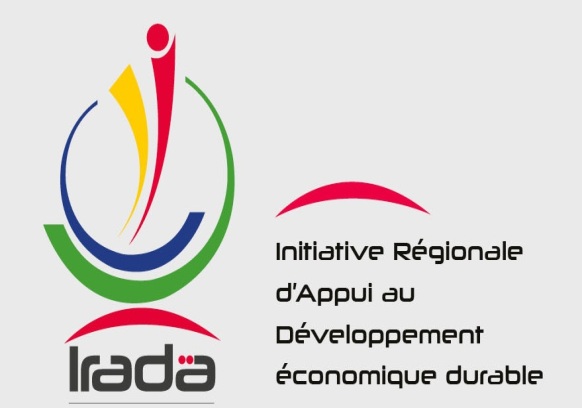 3
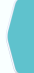 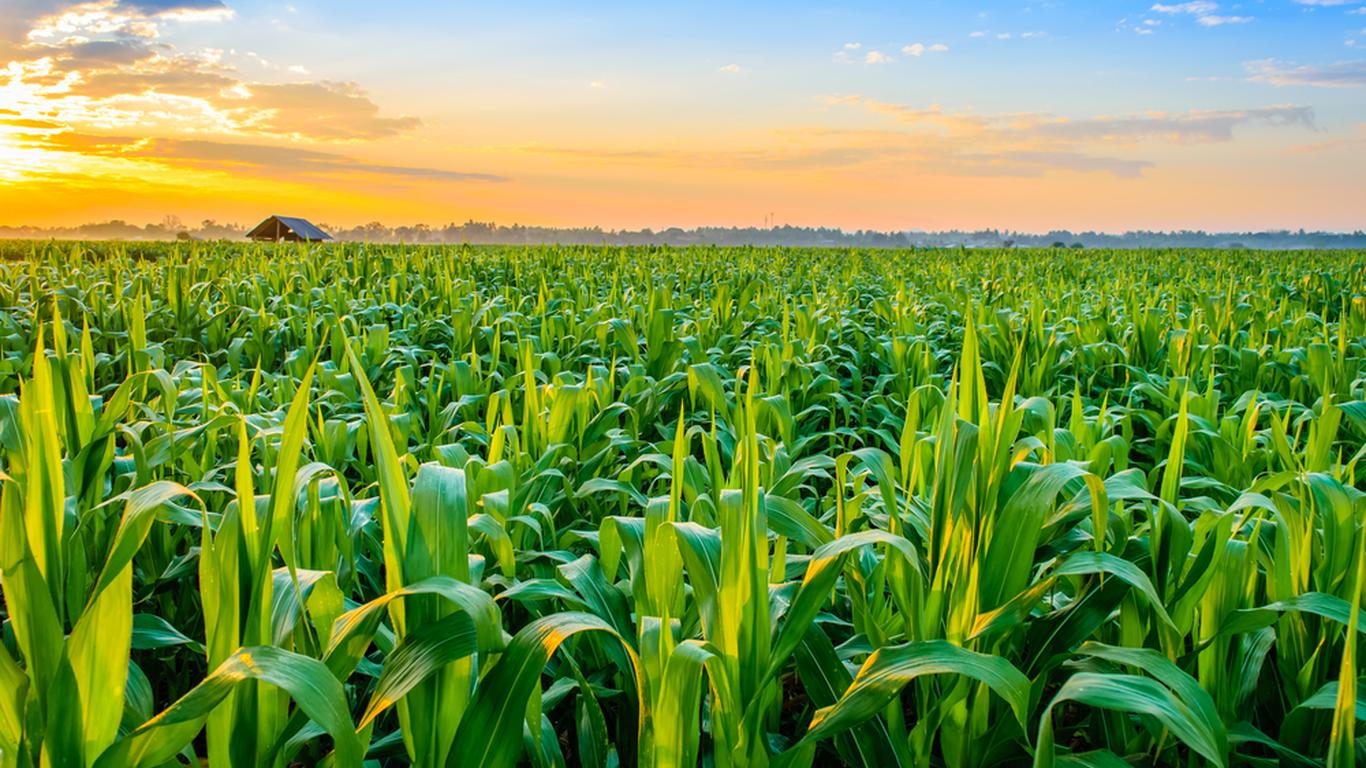 PRESENTATION GENERALE DU PROJET
[Speaker Notes: No slide master]
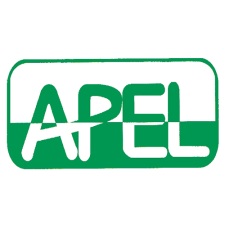 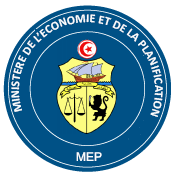 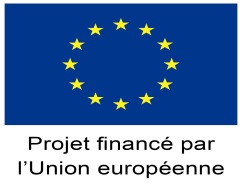 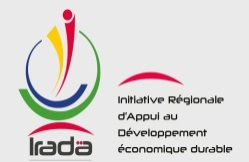 N. DE REFERENCE DU PROJET :
ENI/2018/401-726
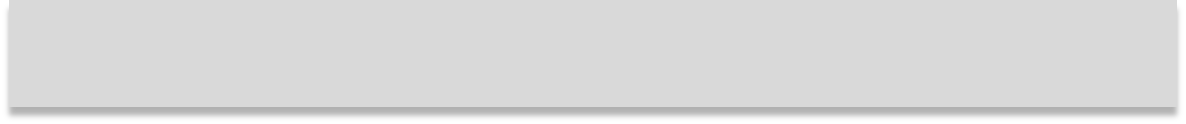 Renforcement des capacités environnementales et économiques d’adaptation au changement climatique au gouvernorat de Jendouba dans la protection des ressources naturelles et la sécurité d’un développement durable
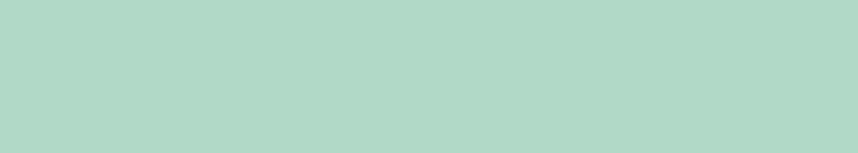 TITRE DU PROJET :
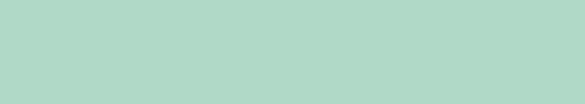 OBJECTIF THEMATIQUE  :
développement économique durable, inclusif et amélioration de l’employabilité des femmes et des hommes
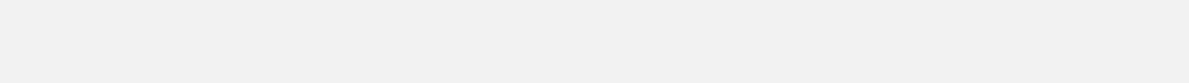 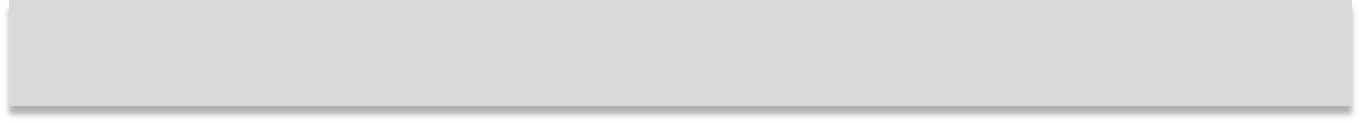 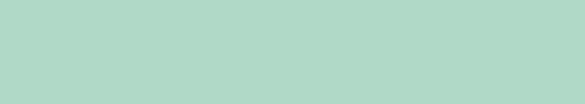 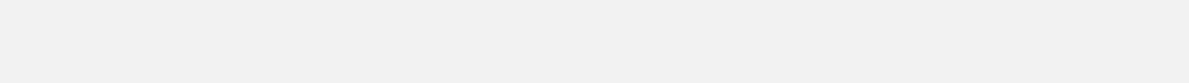 18
DUREE ( Mois) :
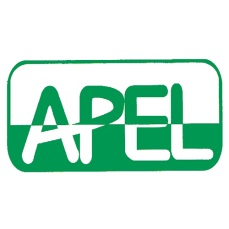 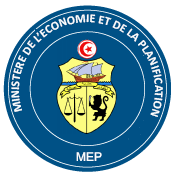 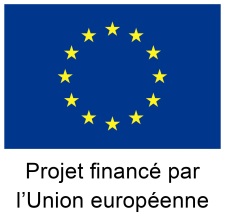 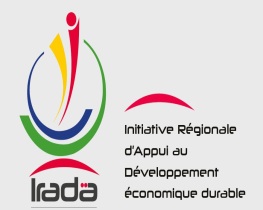 LIEU DE L’ACTION :
Ain Sobeh, délégation de Tabarka, Gouvernorat de Jendouba
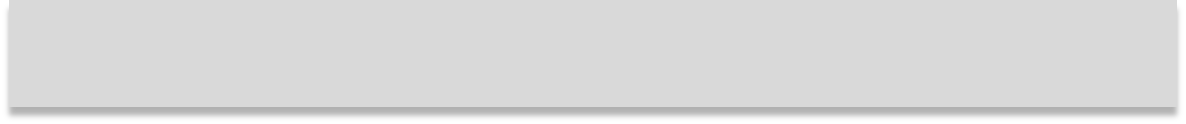 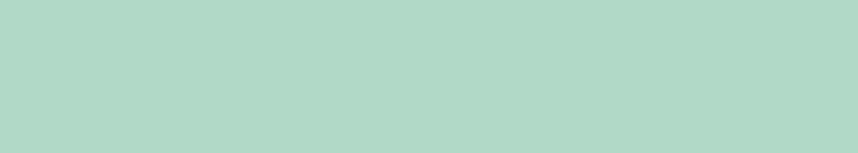 APEL
PARTENAIRE :
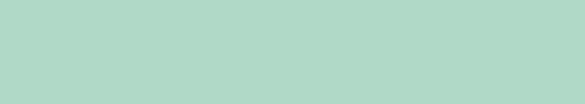 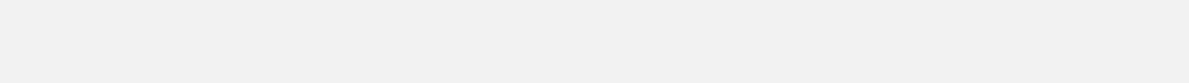 222.222,000  DT
BUDGET TOTAL :
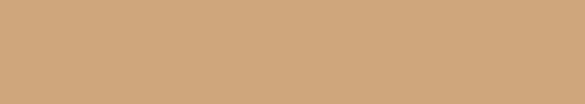 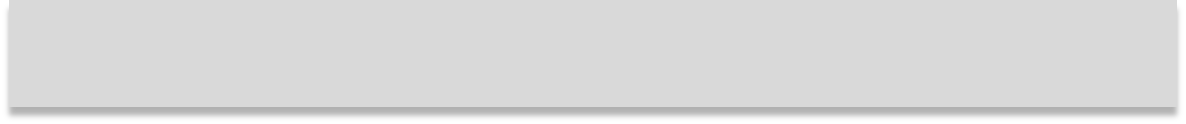 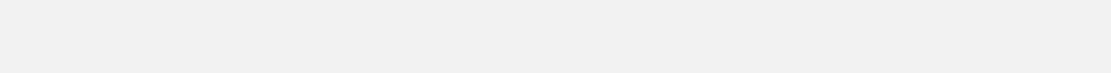 22.222,000 DT
AUTOFINANCEMENT :
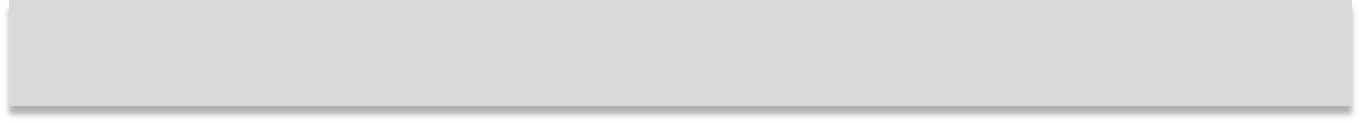 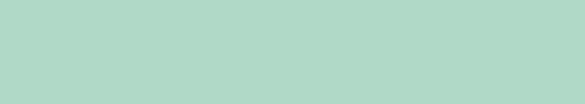 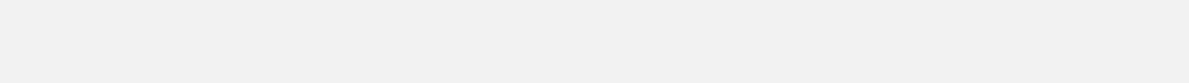 1.09.2022 - 31.02.2024
PERIODE DE RAPPORT
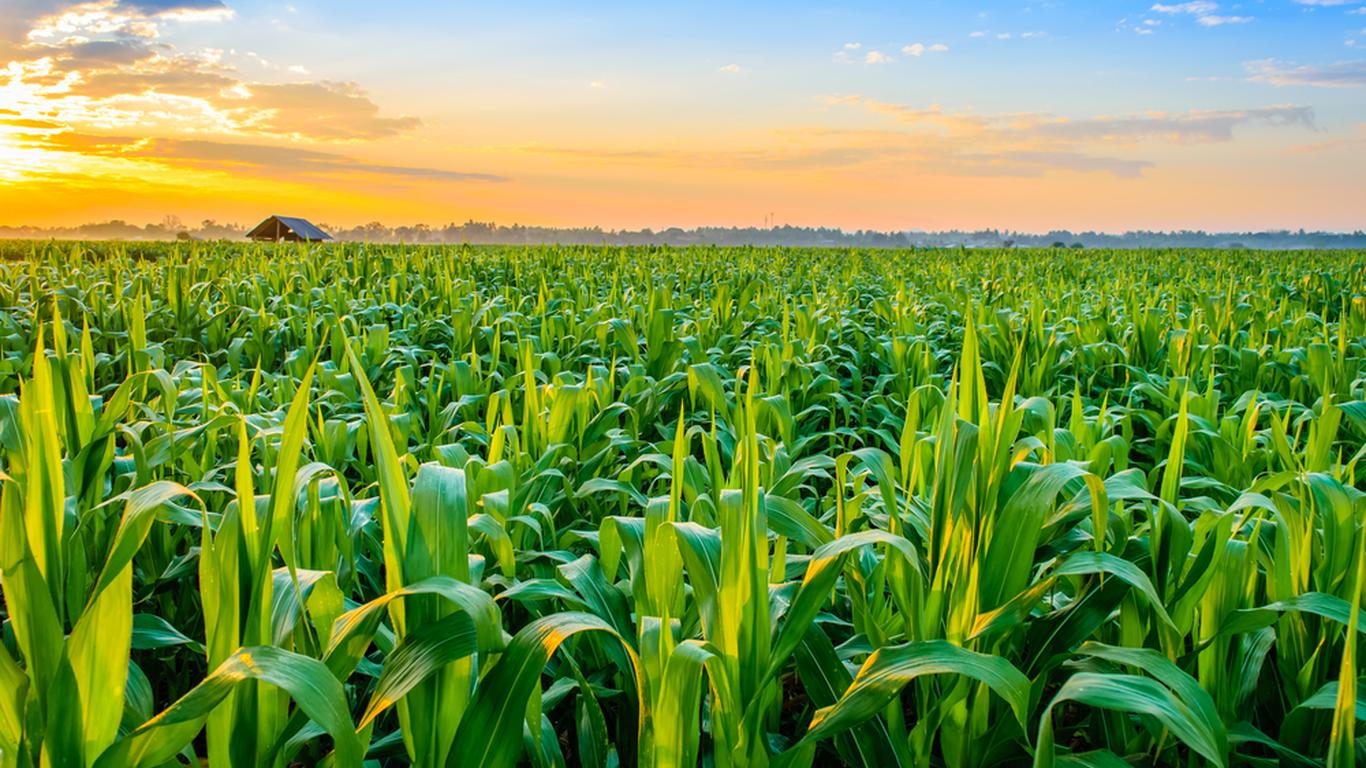 OBJECTIFS DU PROJET
[Speaker Notes: No slide master]
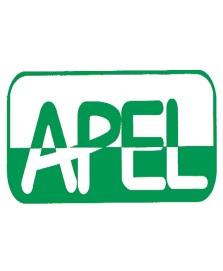 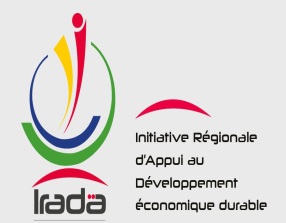 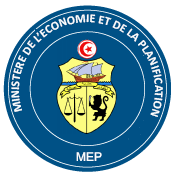 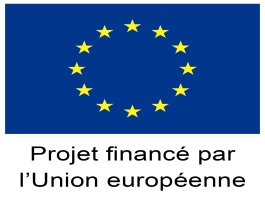 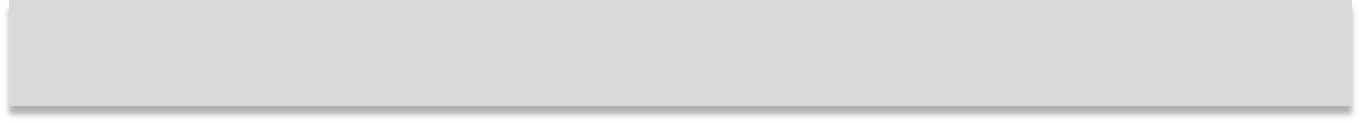 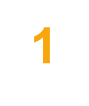 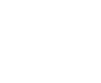 Objectifs du projet :
Renforcement des capacités environnementales des femmes et des jeunes exploitants (es) de la zone d’intervention à traves des sessions de formation.
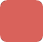 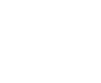 Soutien des femmes et jeunes exploitants (es) agricoles à monter ou consolider leurs Activités Génératrices de Revenus (AGR) tirées de leurs ressources locales mobilisables
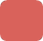 la dotation des bénéficiaires en moyens et en équipements, liés aux actions envisagées, et en faveur de l’OPA (GDA).
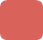 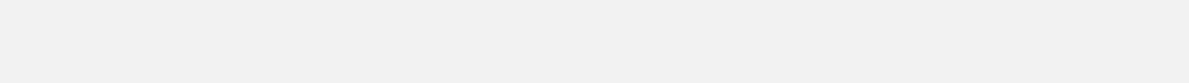 L’élaboration et la mise en œuvre d’un programme spécifique de renforcement des capacités des membres élus du Conseil d’Administration de l’OPA (GDA)
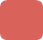 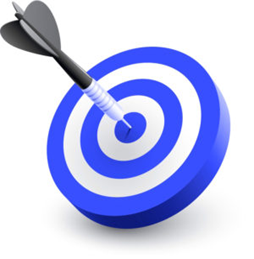 Le renforcement des opportunités de commercialisation des produits des bénéficiaires du projet.
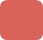 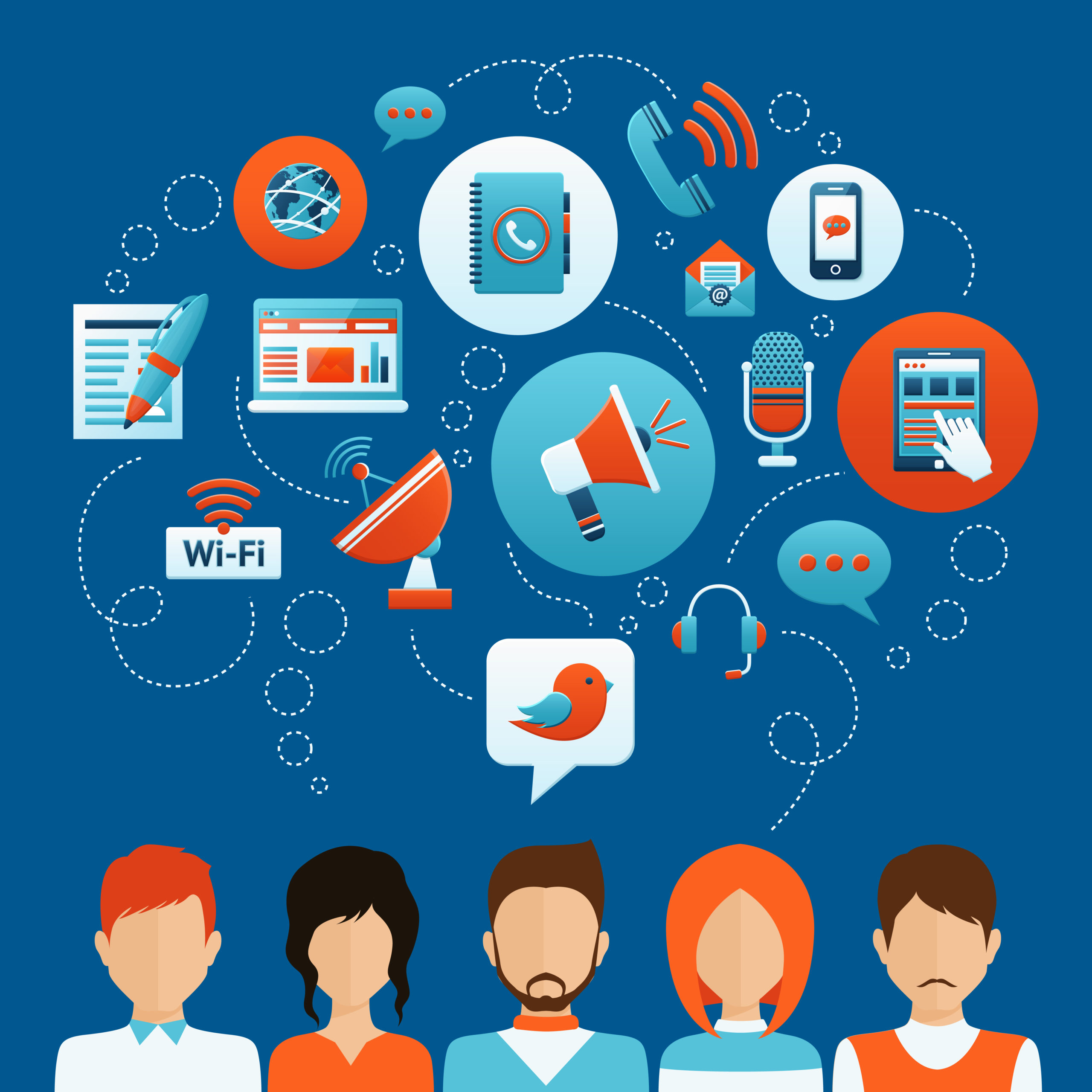 ACTIVITES DU PROJET
[Speaker Notes: No slide master]
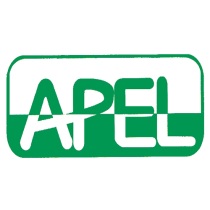 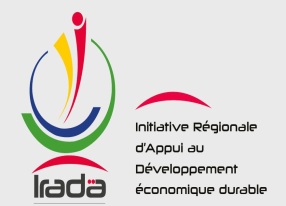 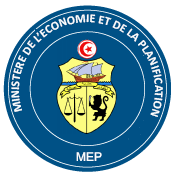 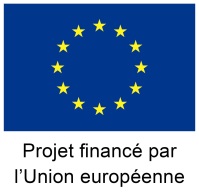 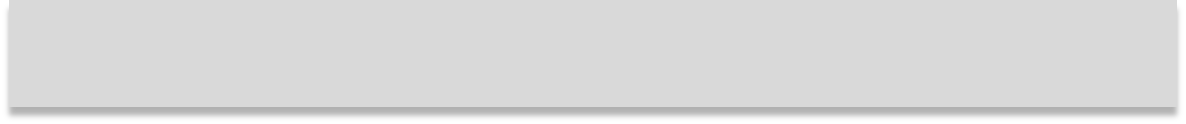 Les activités du projet :
Constitution d’un Comité de Coordination et élaboration d’une convention de partenariat et de collaboration entre l’Association, demandeur, (A P E L) et le CRDA de Jendouba
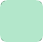 Identification des bénéficiaires et des besoins en formation/apprentissage des femmes et jeunes, groupe cible du projet en relation avec les résultats attendus du projet
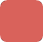 Renforcement des capacités techniques nécessaires au groupe cible (femmes et jeunes bénéficiaires)
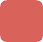 Réalisation d’ateliers et de visites d’échange de savoir- faire et de bonnes pratiques dans d’autres projets réussis
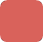 Doter les femmes et les jeunes exploitants (es) de moyens nécessaires à la réalisation de micros projets agricoles générateurs de revenus, innovants et compétitifs fondés sur le respect et la protection des ressources naturelles (eau, sol et végétation)
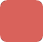 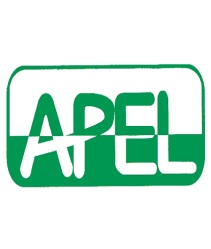 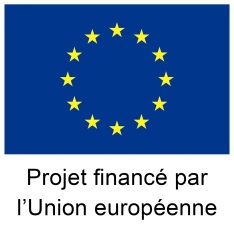 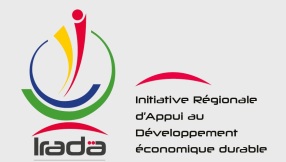 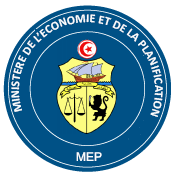 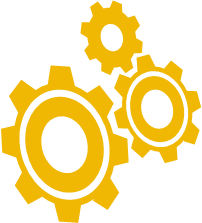 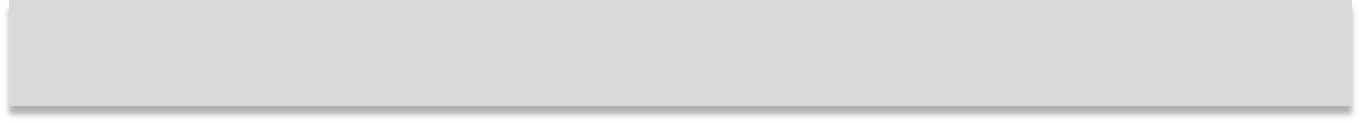 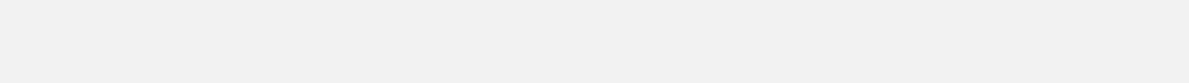 Les activités du projet :
Création de 20 pépinières
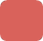 Création de 02 unités de production des poussins (action à modifier)
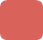 Création de 06 unités de production des œufs (action à modifier)
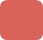 Amélioration de la rentabilité de l'exploitation des agrumes pour 20 bénéficiaires
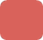 Achat du matériel pour les systèmes d'irrigation goutte à goutte et d’outillage agricole
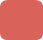 Organisation de journées portes ouvertes sur les thèmes de l’agriculture durable et l’environnement
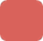 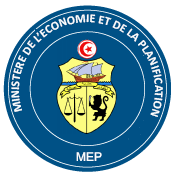 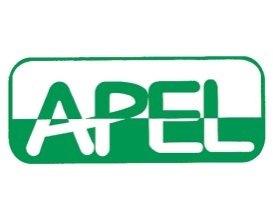 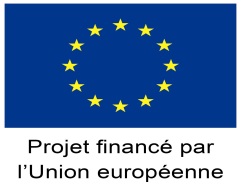 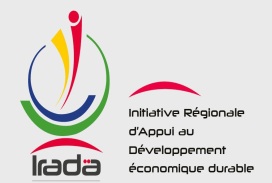 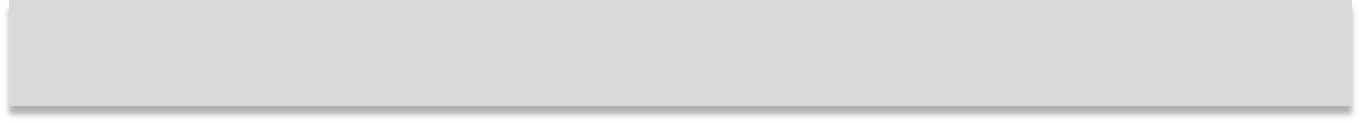 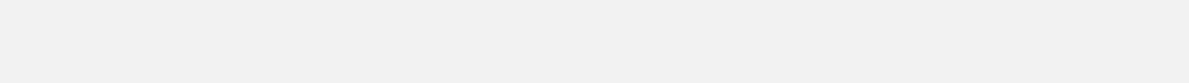 Les activités du projet:
Renforcement et dynamisation de l’Organisation Professionnelle Agricole (GDAP) au niveau de la zone      d’intervention du projet.
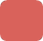 Renforcement des capacités des membres du Conseil d’Administration de l’OPA.
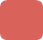 Etude de la rentabilité et l’amélioration de la commercialisation des produits de terroir retenus et élaboration d’un plan d’action stratégique pour les années à venir
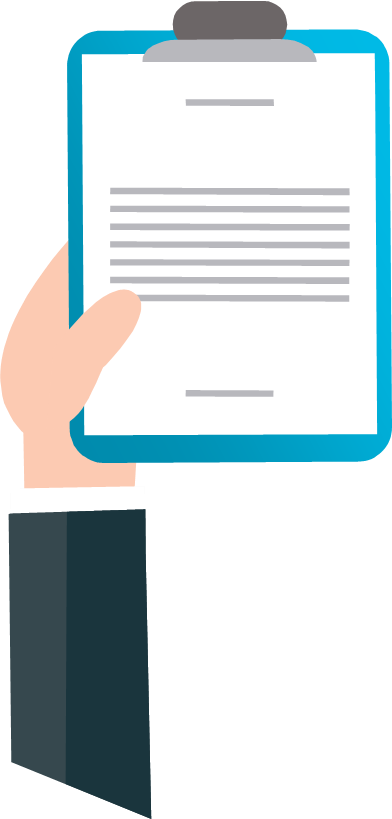 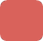 Dotation de l’OPA en moyens et équipements nécessaires à l’accomplissement de son rôle d’une  manière efficace et efficiente ( achat d'équipement GDA)
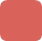 Implication de l’OPA dans son environnement institutionnel, administratif, économique et social  à travers l’élaboration et la mise en œuvre de conventions de partenariat bénéfiques aux  adhérents (es)
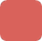 Organisation mise en œuvre des journées de marketing et de vente des produits locaux résultats du travail du projet dans la ville de Tabarka
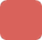 Coordinateur général  : Mohamed Salah Mansouri 
Coordinatrice régionale : Mme Najet Moumni 
Responsable de Communication : Mme Boutheina Ben Taher
Responsable technique  : Mme Mariem Mzoughi 
Responsable  administratif et d’appui Mme Ribah Saidi 
Chauffeur : Mr Said Ftouhi
Equipe du projet
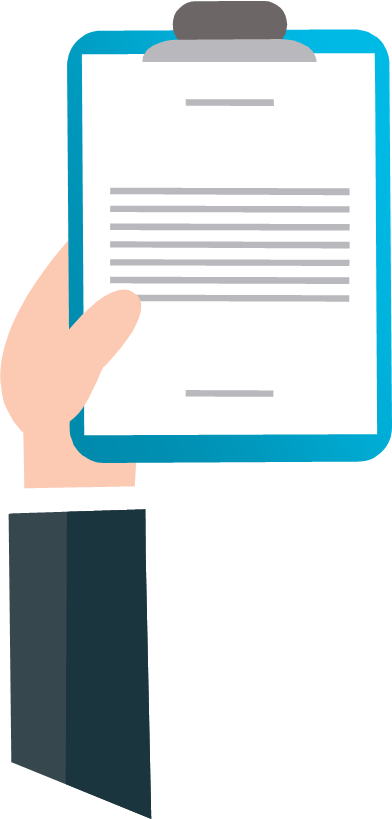 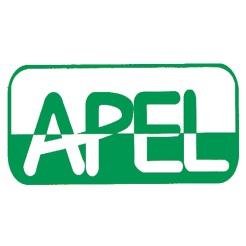 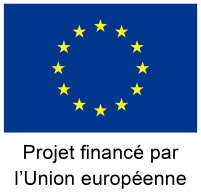 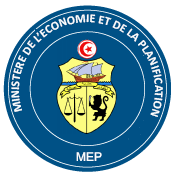 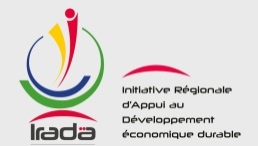 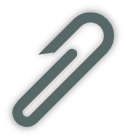 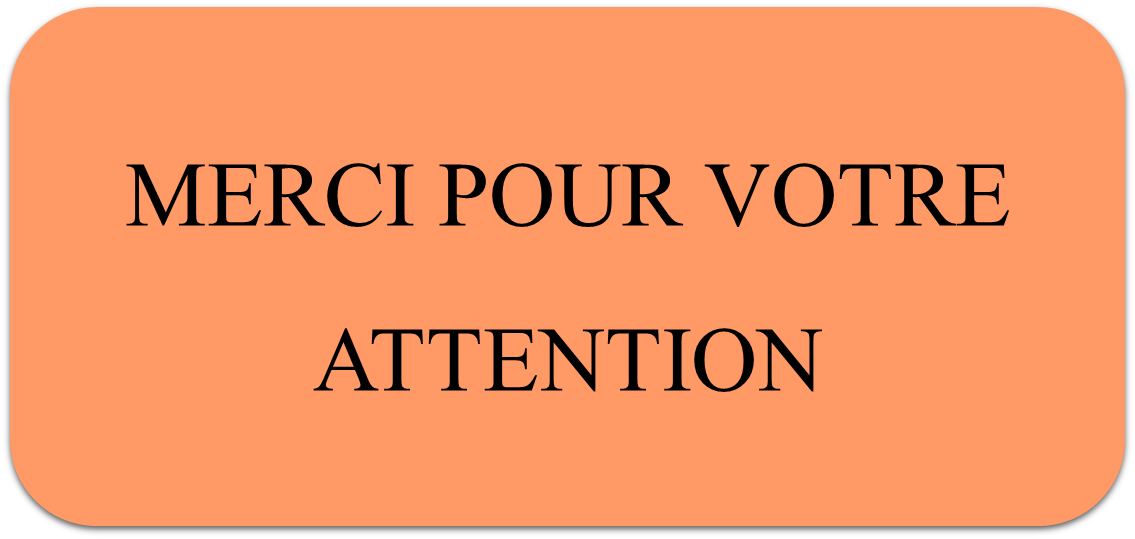 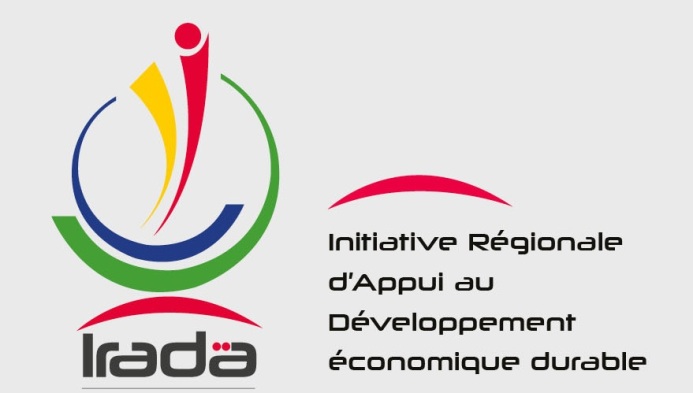 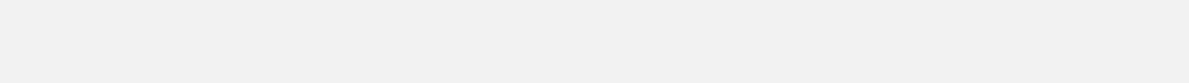